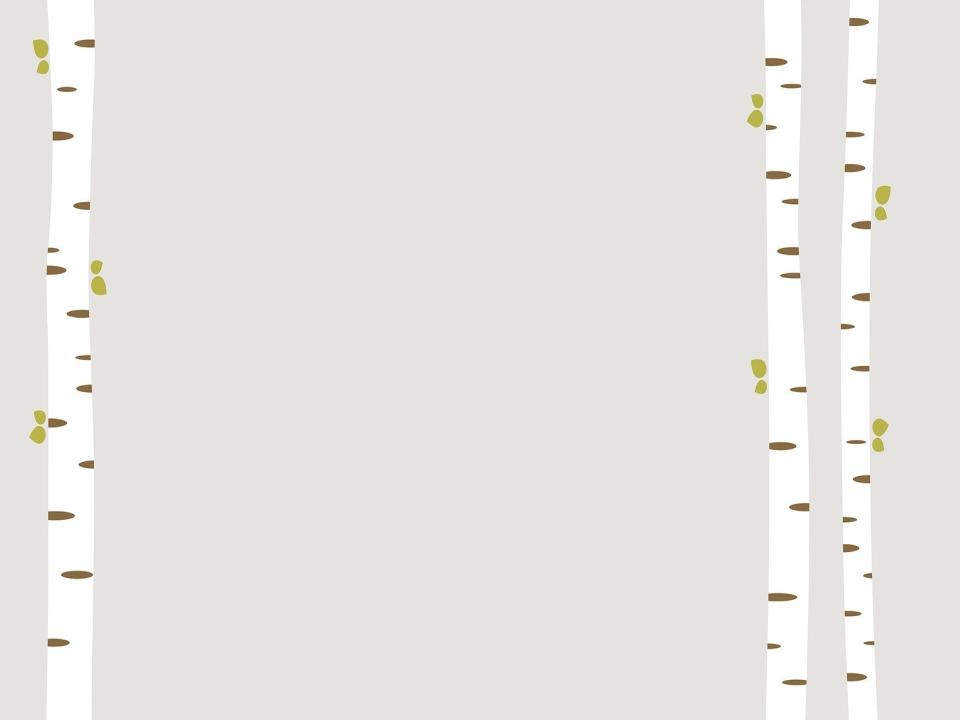 Муниципальное бюджетное дошкольное образовательное учреждение «Каргасокский детский сад №3»
Отчет по кружковой работе «Мир фантазий» в старшей группе.
за 2022-2023 учебный год.
 
 
 
 

 
Выполнил: воспитатель 
Жирнова Юлия Александровна
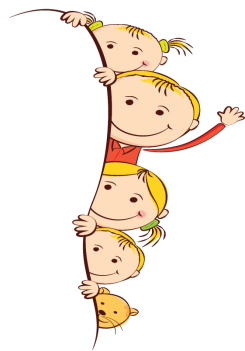 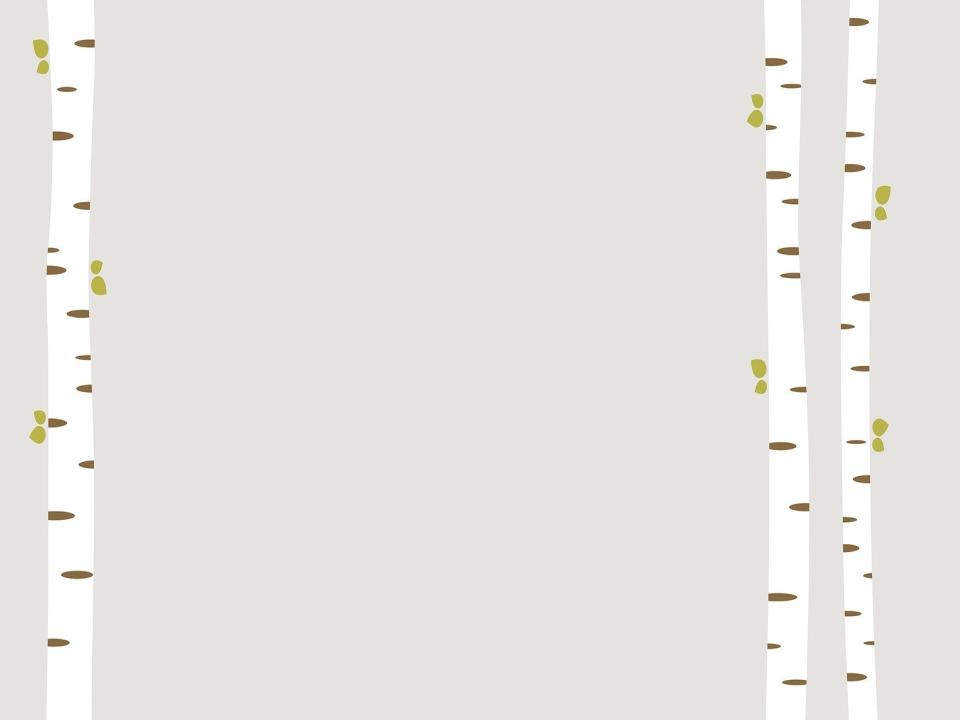 «Чем больше мастерства в детской руке, тем умнее ребенок» 
В.И. Сухомлинский.
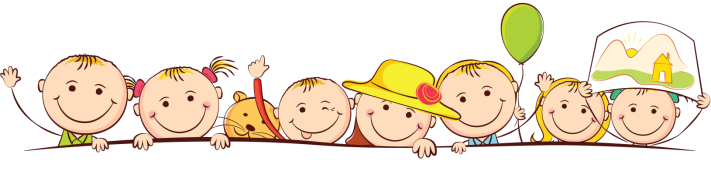 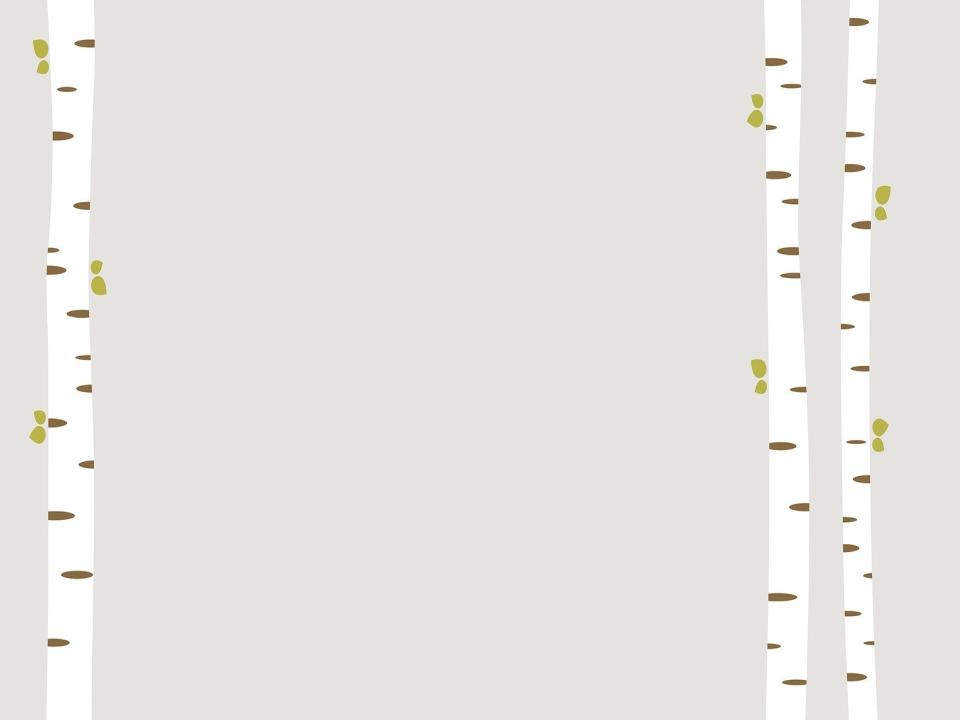 Цель:
 развитие творческих способностей детей, формирование специальных знаний, умений и навыков, необходимых для работы с природными материалами.
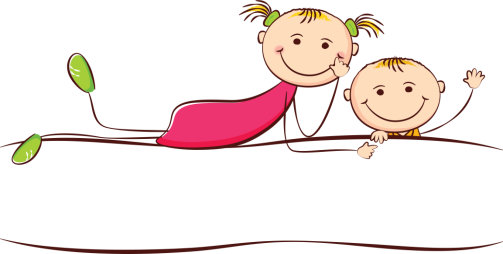 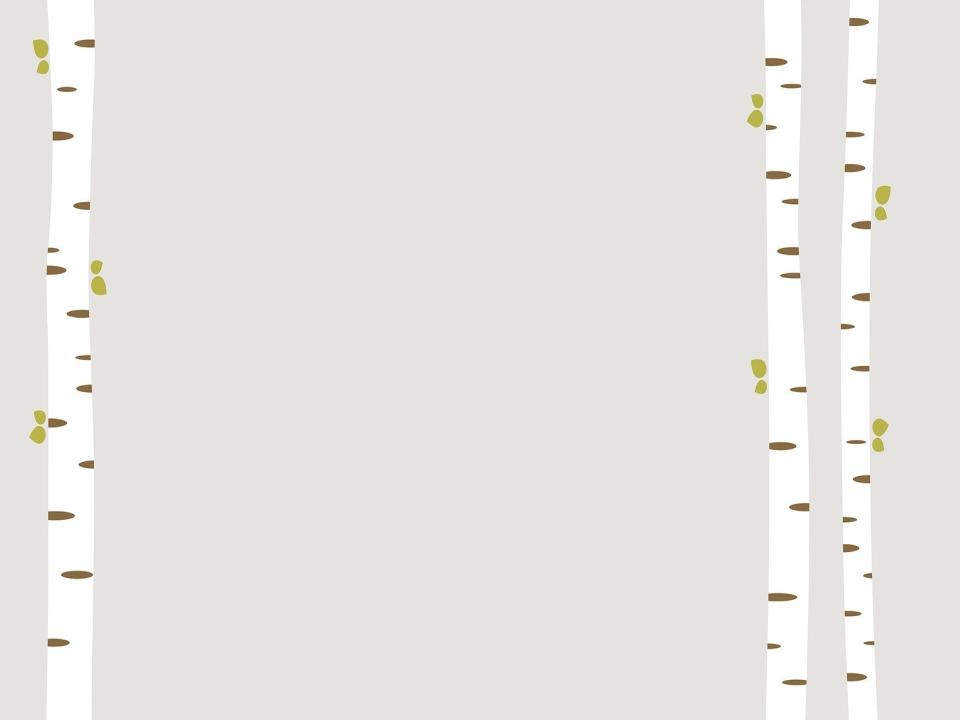 Организация кружковой работы «Мир фантазий» принесла свои результаты:  активизировала творческий потенциал детей, закрепились навыки и умения, полученные в процессе изготовления поделок из природных материалов, также способствовала развитию ручной умелости, самостоятельности, усидчивости.
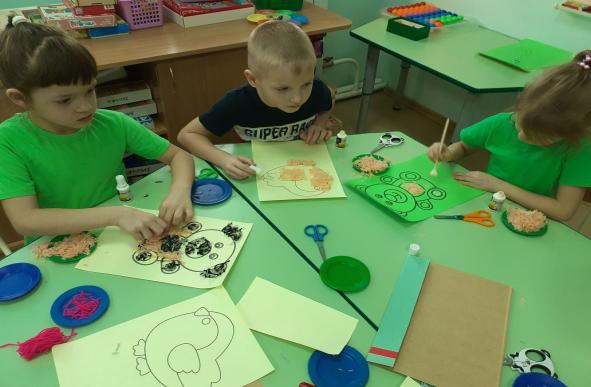 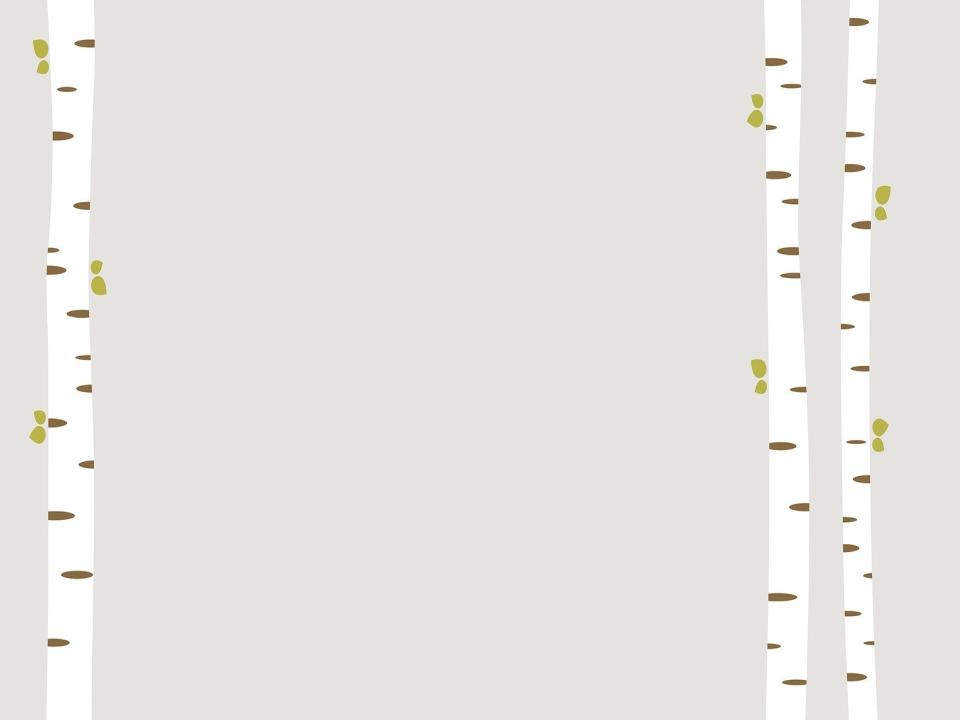 На занятиях кружка использовались игры и игровые приемы, которые создавали непринужденную творческую атмосферу.
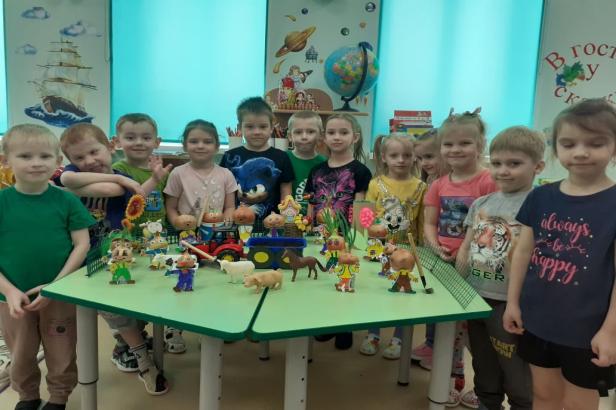 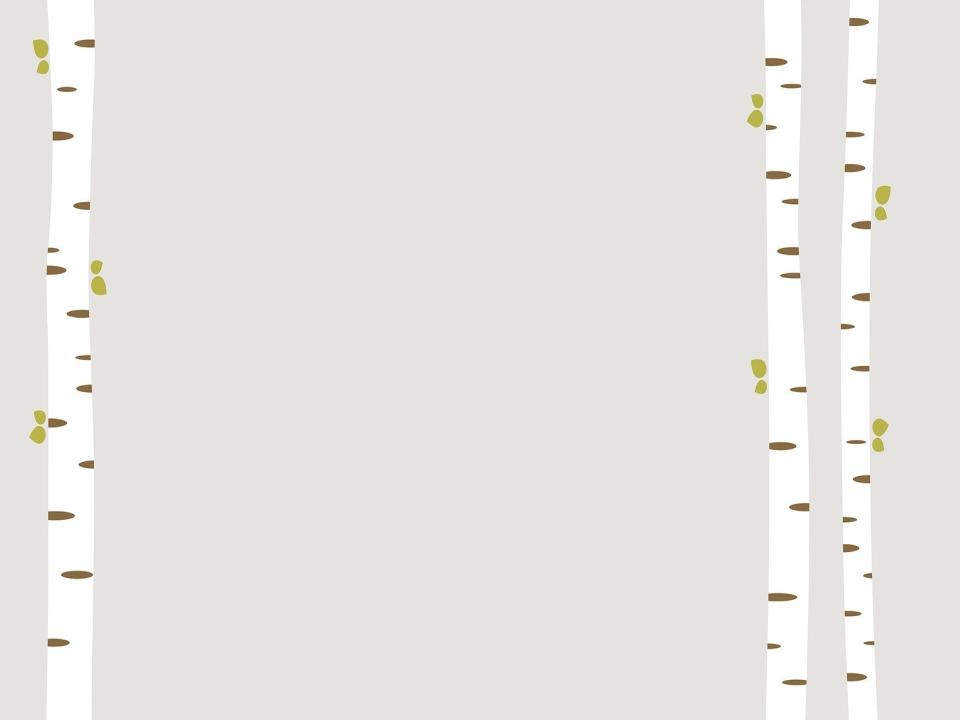 Большое внимание уделялось творческим работам.
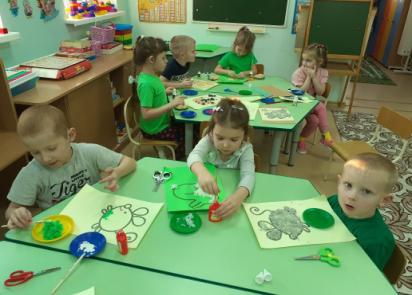 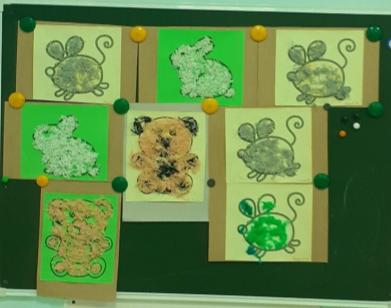 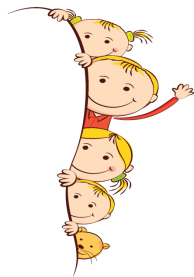 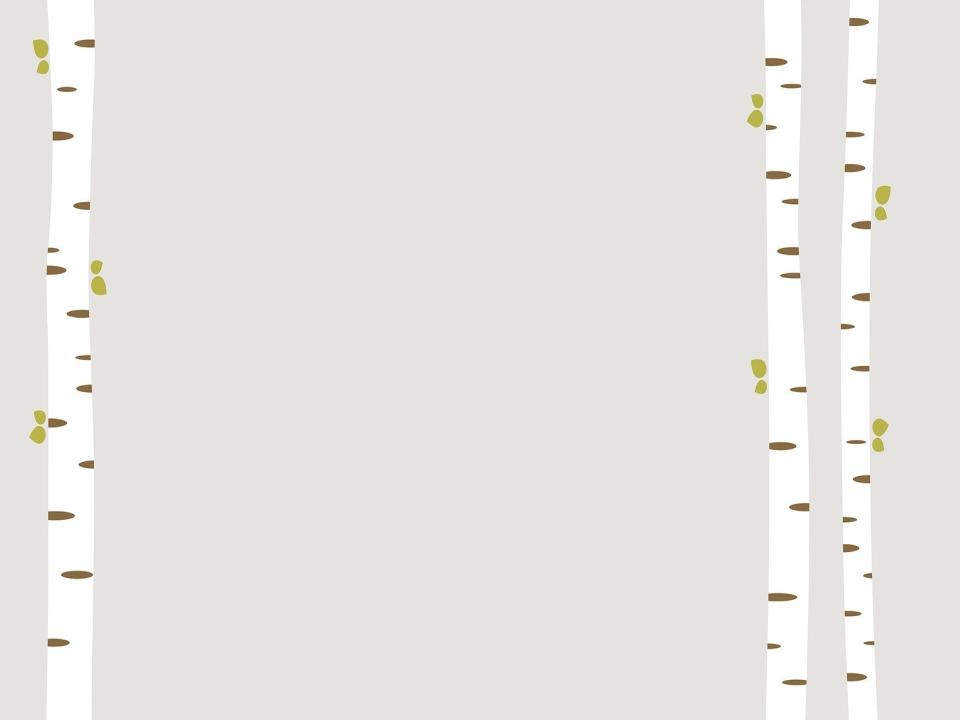 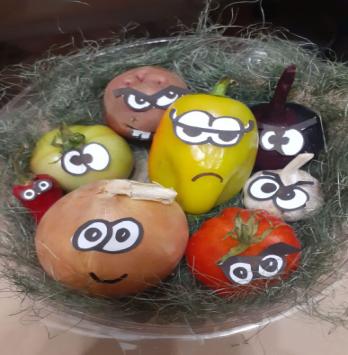 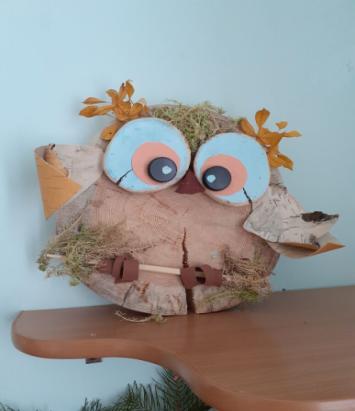 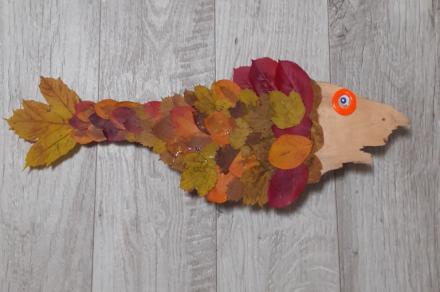 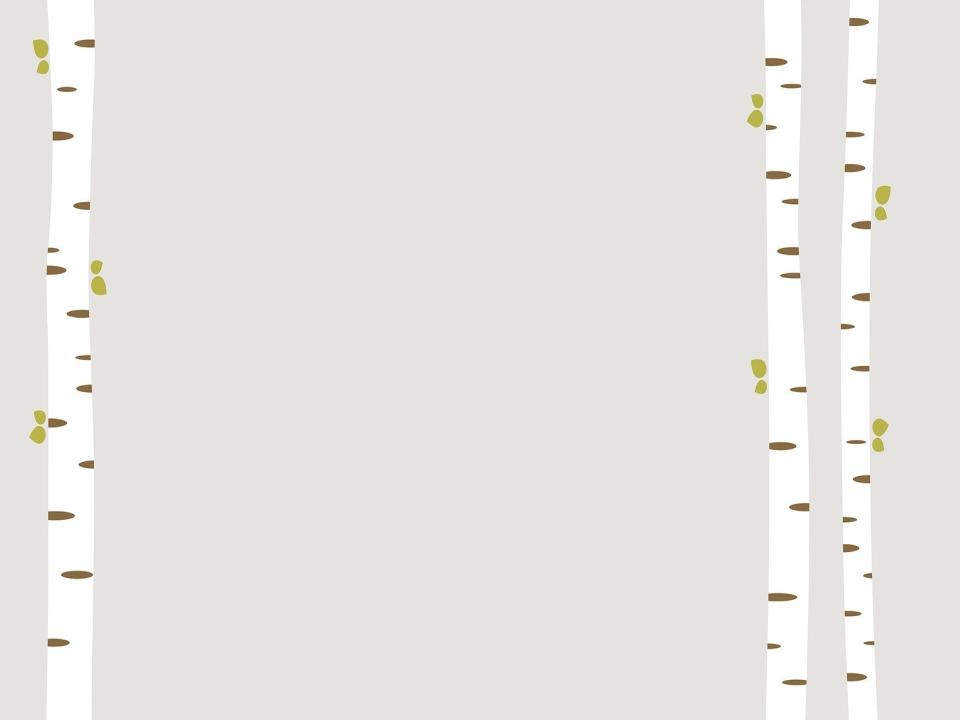 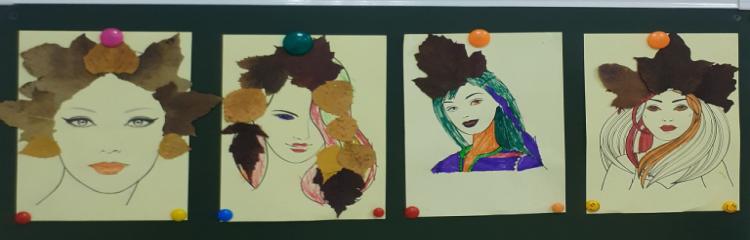 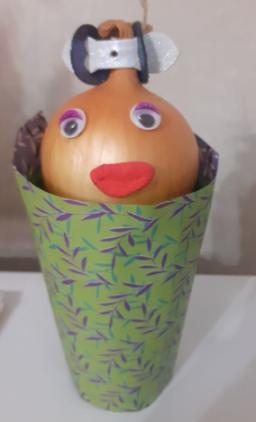 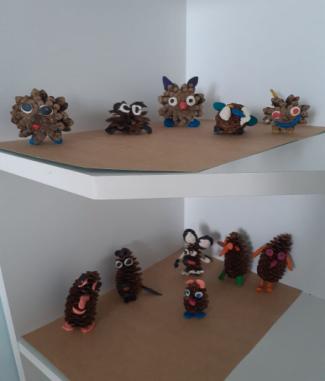 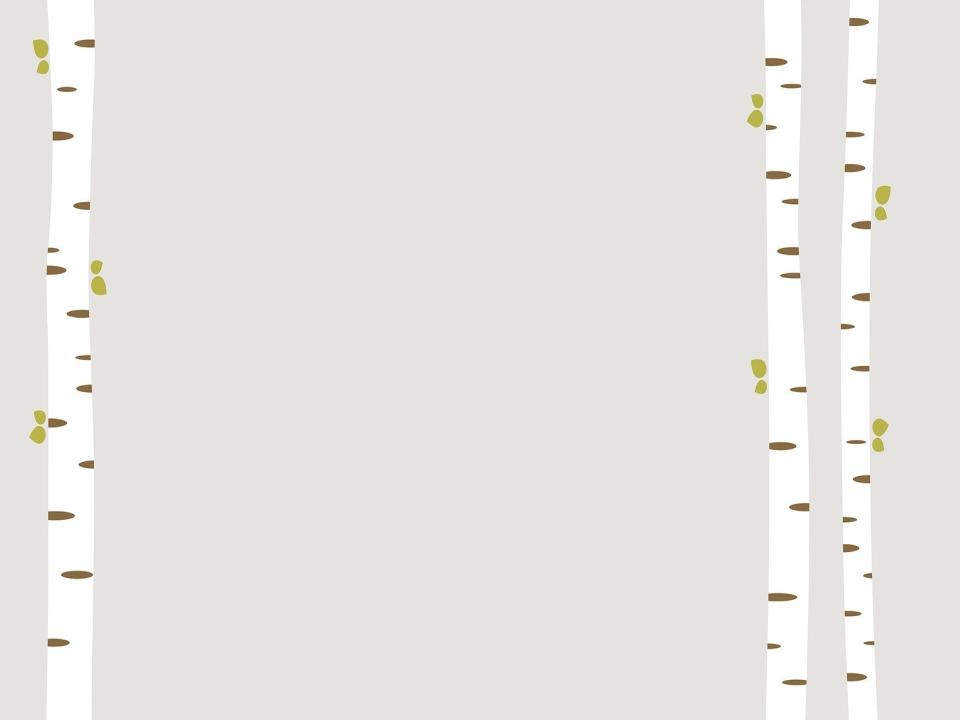 Как руководитель кружка, старалась на занятиях осуществлять индивидуальный подход к детям, учитывая возрастные и психологические особенности воспитанников.
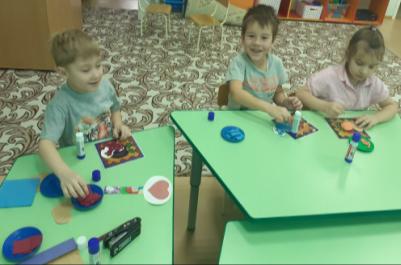 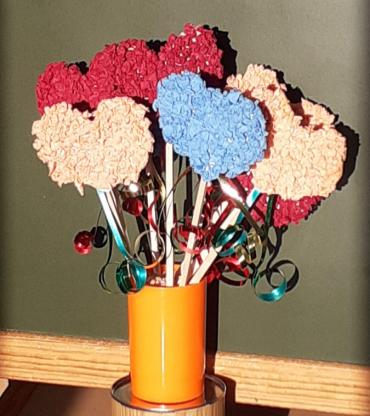 В аппликации мы с детьми расширяли представления о возможностях этого вида изобразительной деятельности.
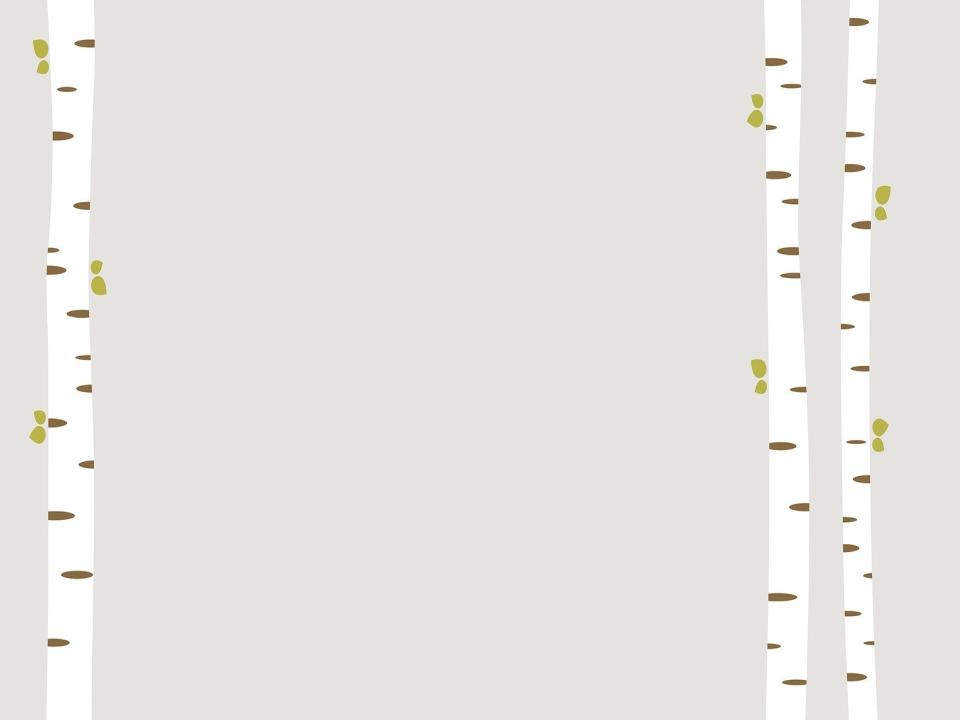 Дети осваивали аппликацию с использованием различных материалов: салфеток, бумаги, ткани и ниток, природного материала.
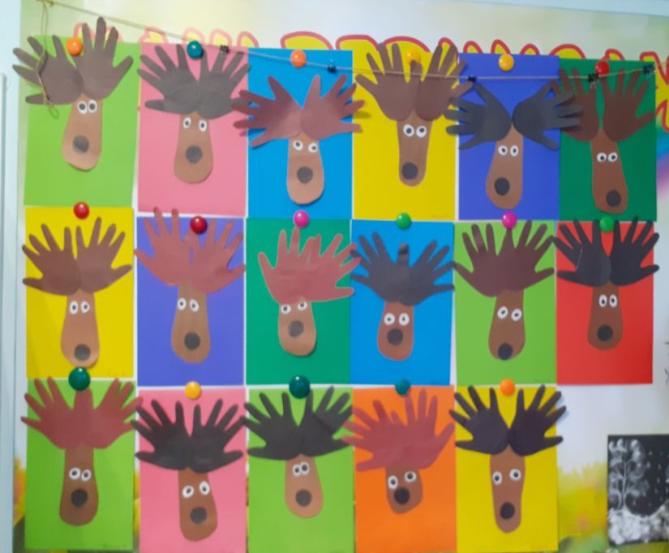 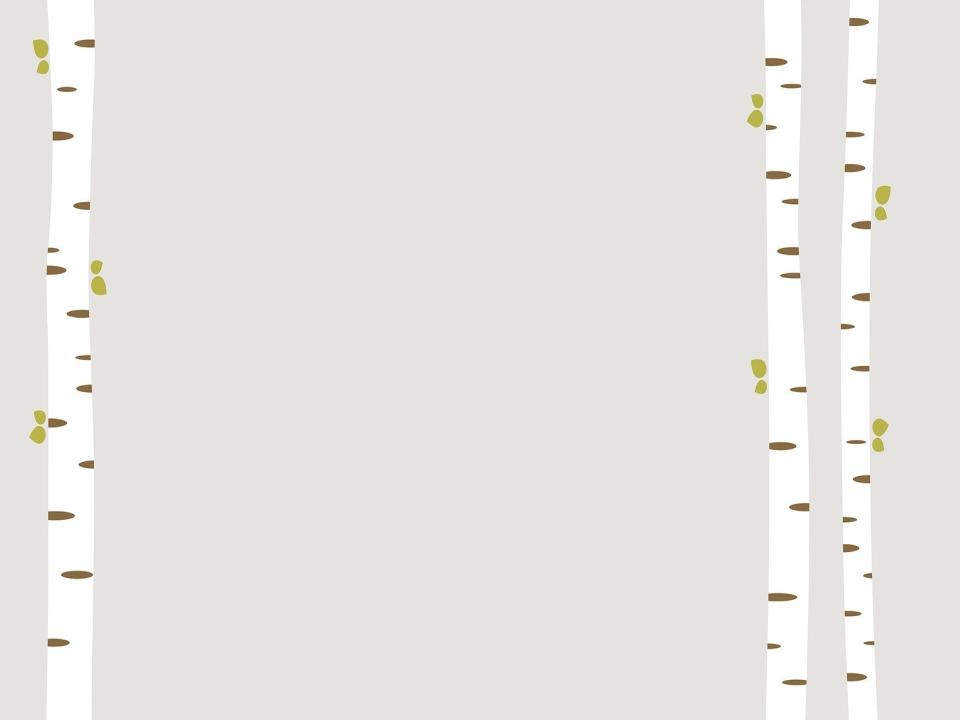 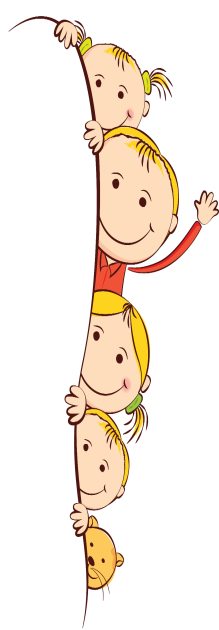 Считаю проведённую работу полезной для детей. Хочется продолжить её в следующем учебном году.
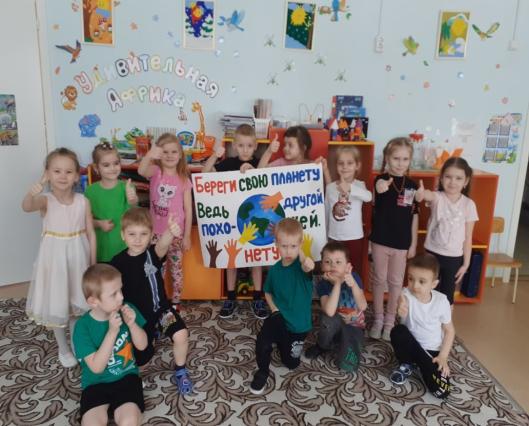 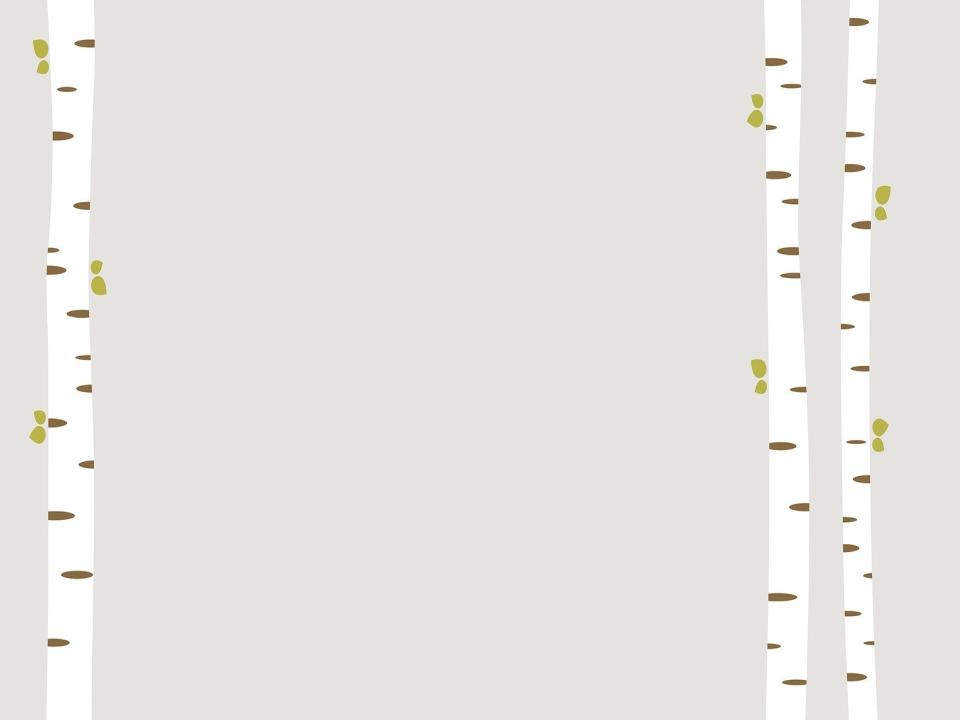 Спасибо за внимание!
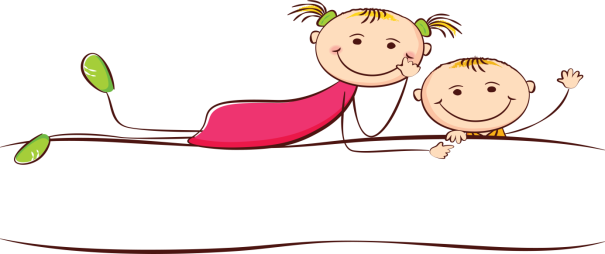